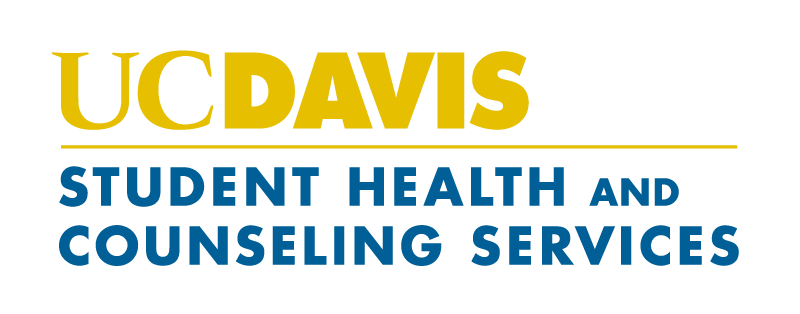 Student Health & Wellness Center
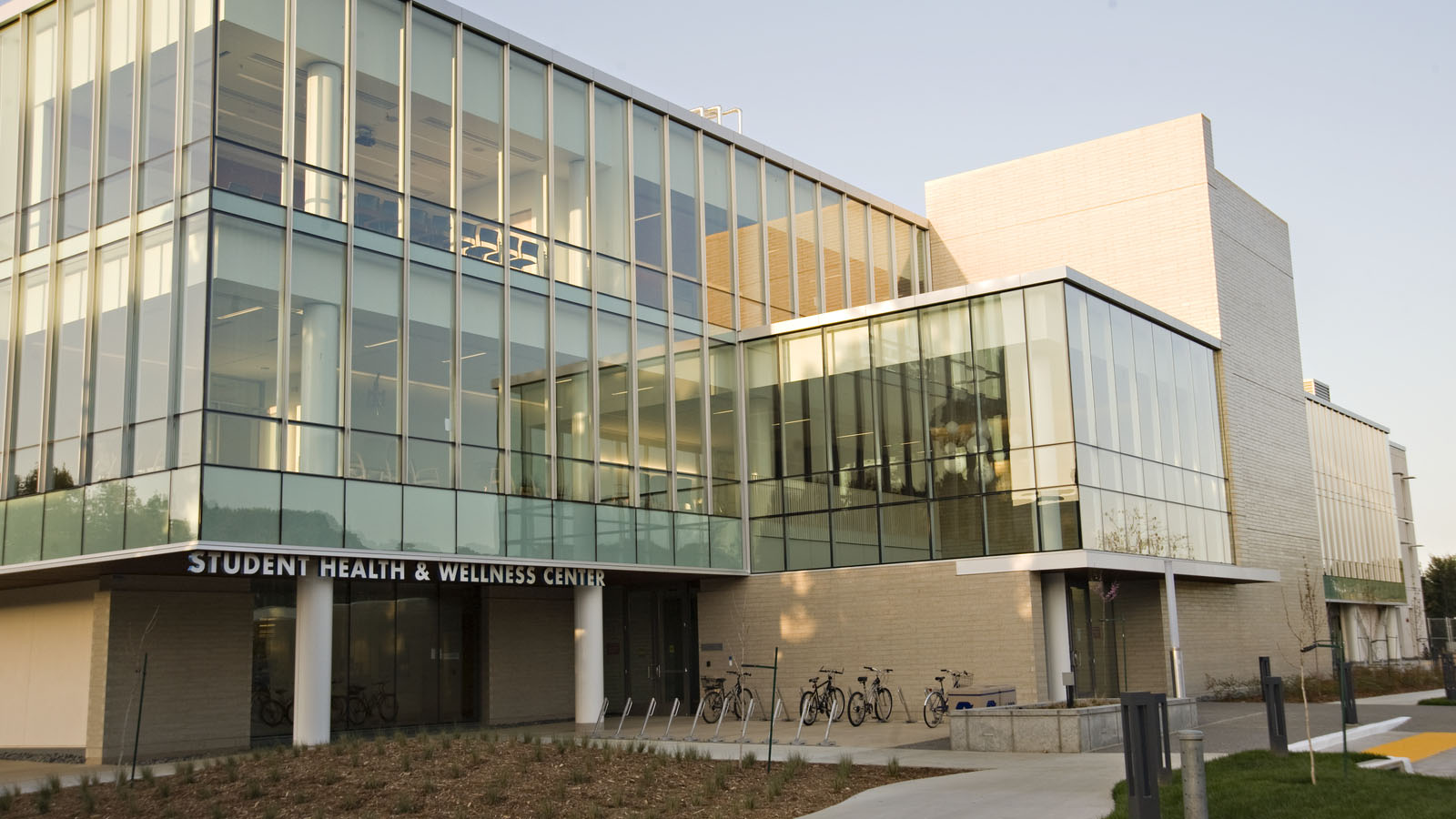 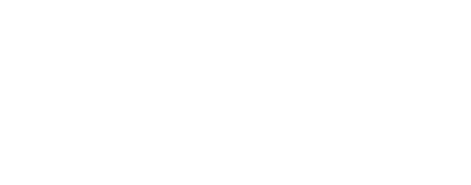 [Speaker Notes: Hello everyone, we are here today to talk a little bit about our department student health and counseling services.

This is the Student Health and Wellness Center, where we provide medical services, such as primary care, physical therapy, lab services, x-ray, and pharmacy.]
Counseling Services – North Hall
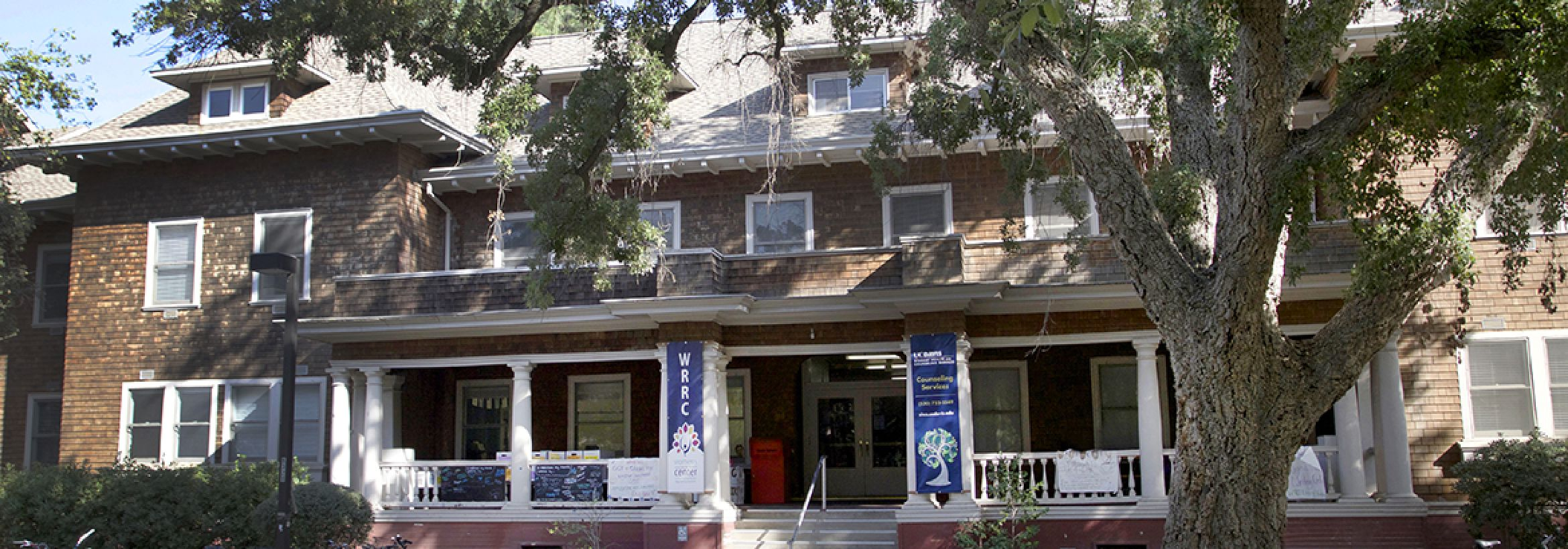 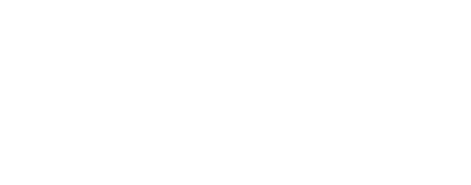 [Speaker Notes: This is North Hall, located near the quad, across from the Memorial Union. This is where our counseling services are located.]
We take your privacy seriously.
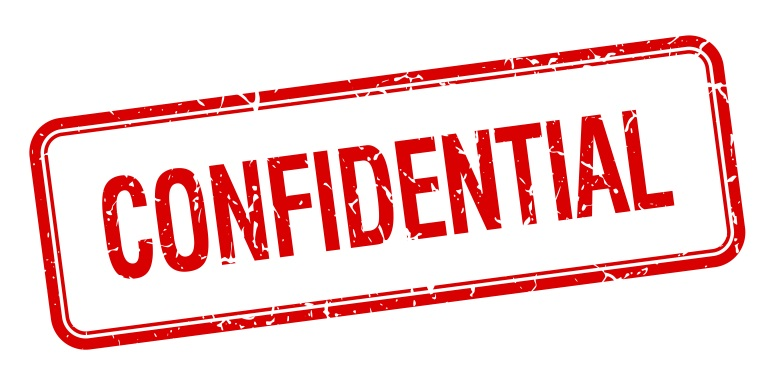 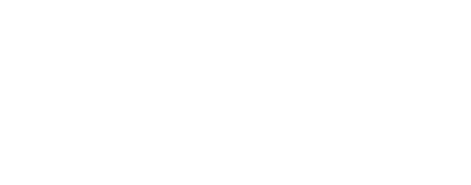 [Speaker Notes: All services at both the Student Health and Wellness Center, and Counseling Services at North Hall are strictly confidential. We cannot release any information about the services you receive with us without your written permission, unless required by law.

When a parent calls to see how your visit went, we are not allowed to even acknowledge you had an appointment without your permission.]
Real doctors, not…
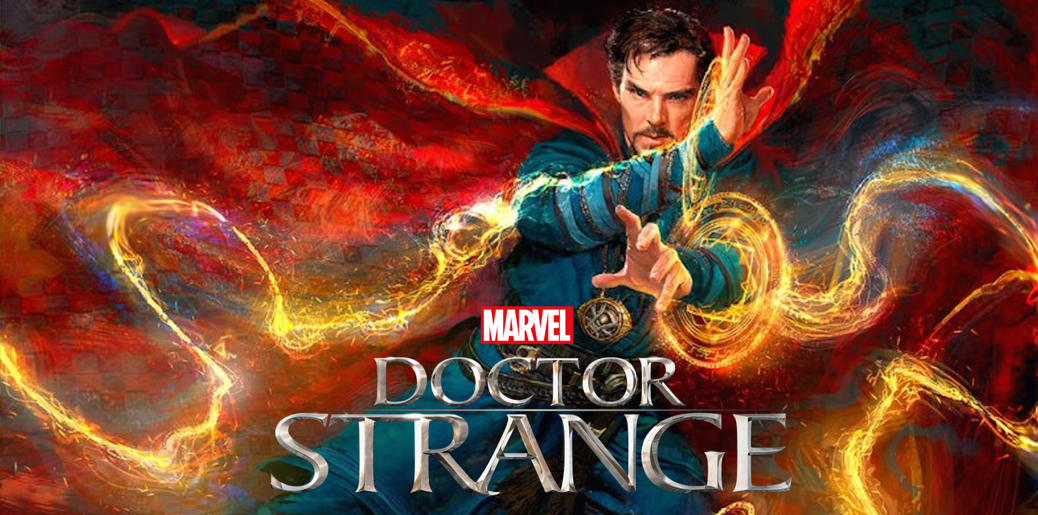 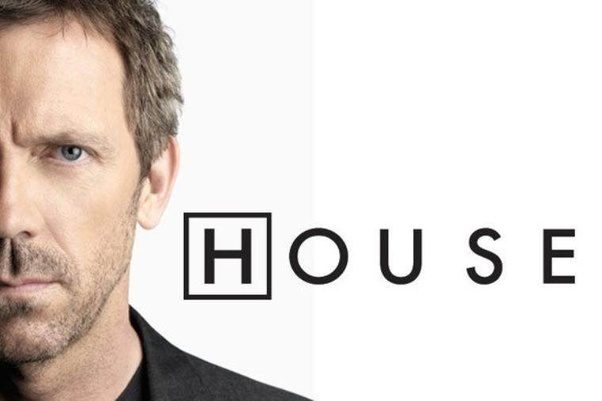 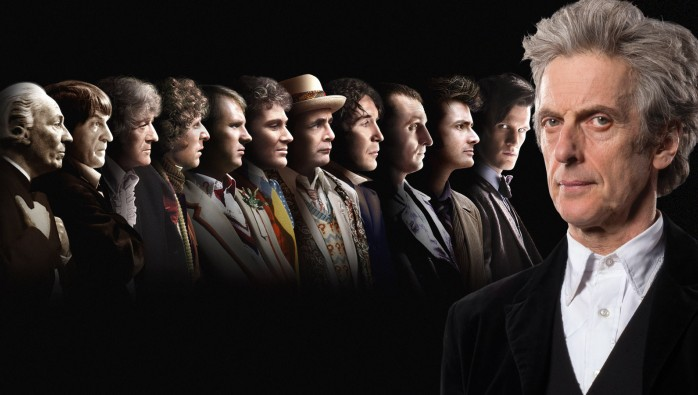 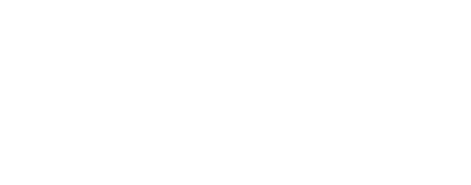 [Speaker Notes: I get asked every year whether or not our providers are real doctors, or if some of them are medical students. They are all licensed professionals - doctors, nurse practitioners, physician assistants, optometrists, psychiatrists, psychologists, and marriage and family therapists. We have over 50 providers that are here to help you.]
75,905 student visits in 2017
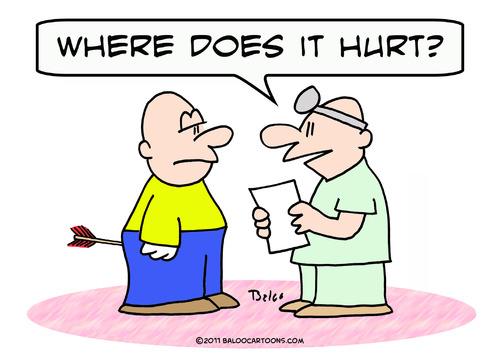 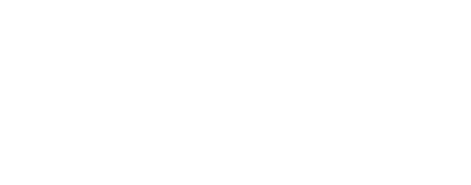 [Speaker Notes: We see students for all kinds of reasons. Anything from coughs and colds, to sports related injuries and bike accidents, to anxiety and depression. If you need care that we don’t provide on campus, we will refer you to a provider in the community that can.]
$15
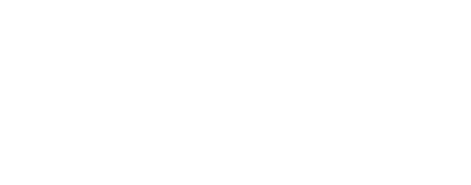 [Speaker Notes: This is the cost to see a primary care provider at Student Health.  That’s it. If you have other services during your visit, such as a lab test, or an x-ray, those services do have additional costs associated with them, but for the visit itself, it’s only $15.

If you are enrolled in the university’s health insurance plan, this cost is covered by the plan, making it even easier to see a provider.]
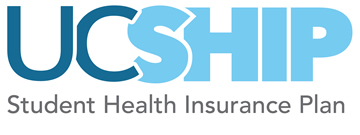 15,513
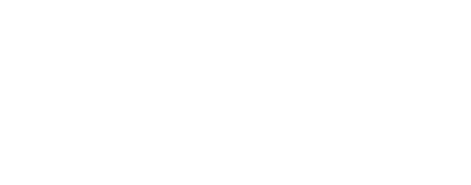 [Speaker Notes: Speaking of insurance, UC SHIP is the plan available to all UC Davis students. In fact, every one of you will be automatically enrolled in UC SHIP since insurance coverage is mandatory for all registered students in the University of California system.
UC SHIP is real insurance. It works just like other health insurance plans. You can go see doctors anywhere in the U.S. that are contracted with Anthem Blue Cross. It also includes dental, vision, and prescription coverage.
UC SHIP is your plan. You decide what the benefits are. We have the UC Davis SHIP committee that is made up of students and staff that determine what the benefits are each year. You have a voice in deciding what you want to pay for services using your insurance. You won’t find that type of personal involvement with other insurance plans.]
UC SHIP Waiver Deadline
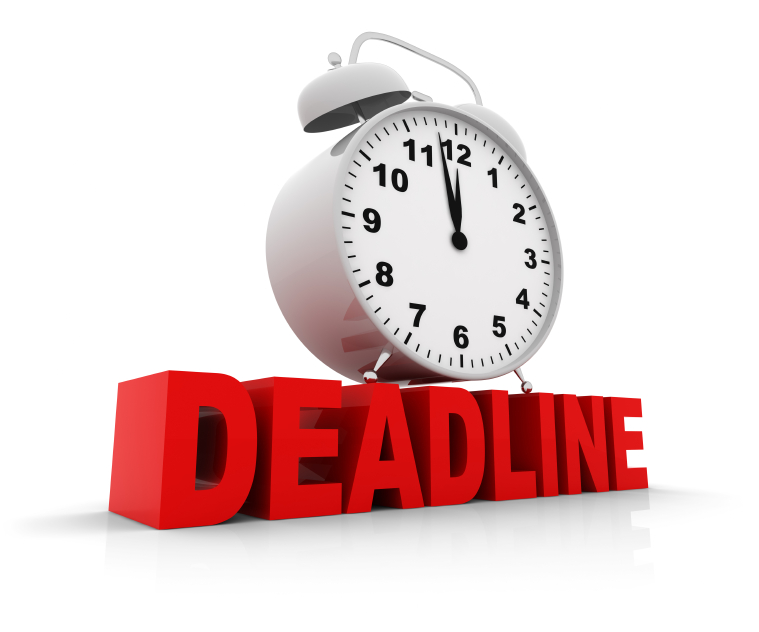 September 10th, 2018
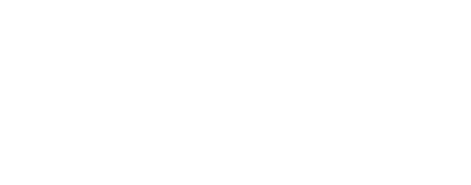 [Speaker Notes: If you already have your own health insurance coverage, such as Healthnet, Kaiser, or Medi-Cal, you can waive enrollment in UC SHIP so that you are not charged for it. A waiver will need to be submitted prior to the start of each new academic year. We will send you reminders each summer about the waiver deadline. If you miss the deadline, you will be enrolled in, and charged for, UC SHIP.One quick note about waivers. If something changes regarding your insurance coverage, such as you age out of your parents coverage, or you lose your coverage for some reason, you can cancel your waiver and enroll in UC SHIP at any time during the year.]
What to do when SHCS is closed
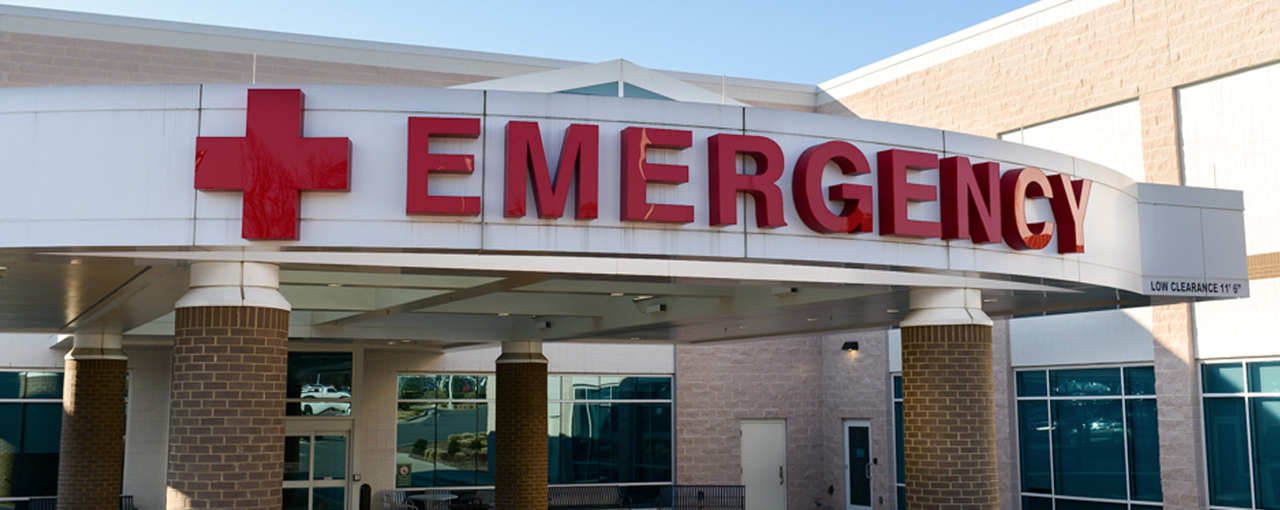 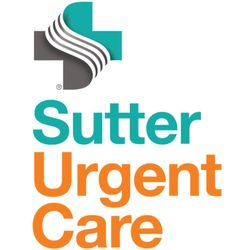 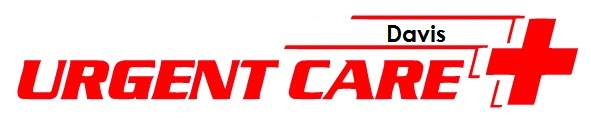 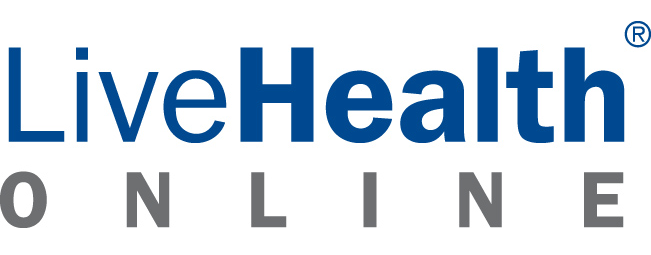 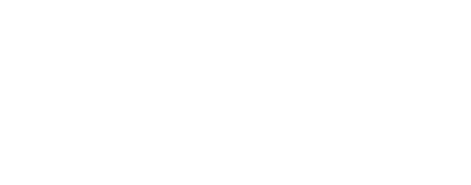 [Speaker Notes: Speaking of insurance, since we are not a 24/7 facility, I want to let you know that there are places in Davis you can go to get care when we are closed. This is why it is mandatory that all students have health insurance coverage. You will want to review your insurance plan benefits to find out how much it will cost for you to receive services at these types of facilities so that you are not surprised when they ask you for payment. 

Do any of you know what your cost is for an urgent care visit with your insurance? With UC SHIP coverage, a visit to Urgent Care has a $50 copay. An emergency room visit has a $150 copay.]
UC Immunization Requirement
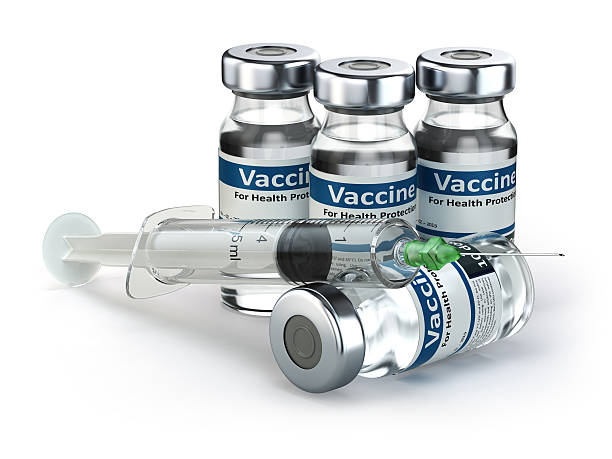 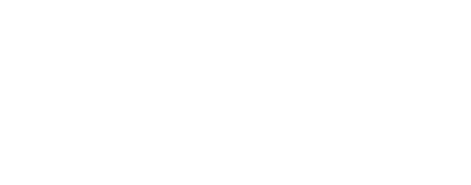 [Speaker Notes: As I am sure most of you are already aware of, the University of California has an Immunization requirement for all new students. You need to provide the dates of your immunizations, a copy of your immunization records, and complete the TB screening questionnaire.

This is a mandatory requirement. If you do not complete this process, you will have a registration hold placed on your account. If you do not complete this process by November 1st, you will not be allowed to register for classes for Winter quarter.The good news is that if you need to get any of these done, you can do so at the Student Health Center in Fall quarter, and if you are going to be enrolled in UC SHIP, they will be covered in full by the plan.]
Health Education and Promotion
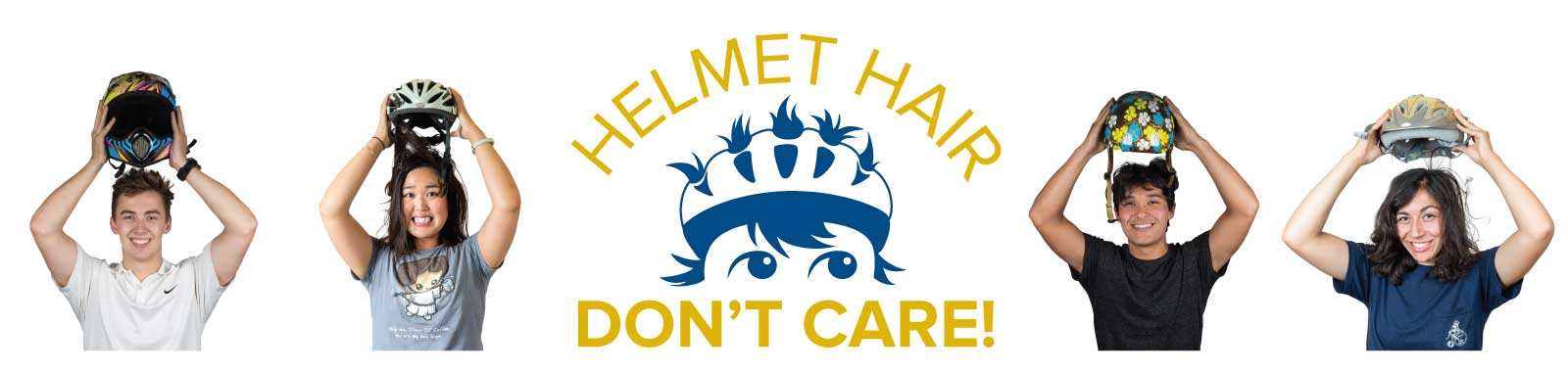 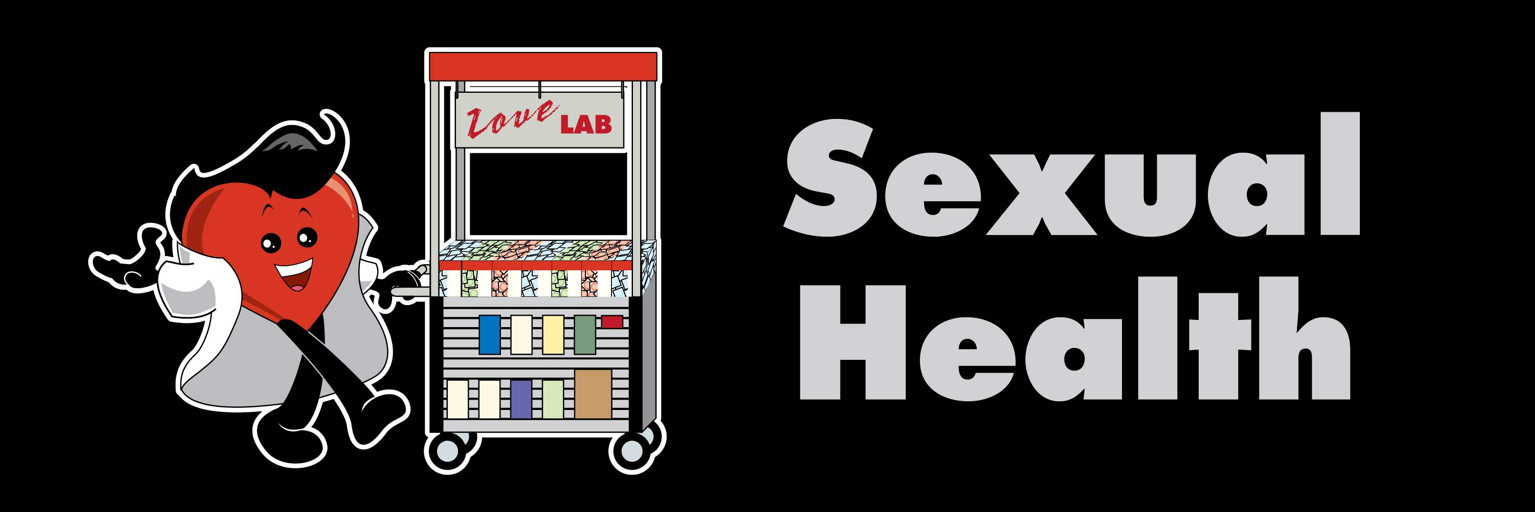 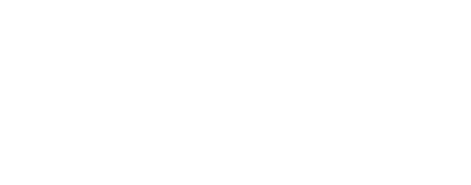 [Speaker Notes: As you travel around campus this week, and throughout the year, you will see all sorts of health related campaign flyers, posters, electronic banners, and UniTrans billboards. These are all products of our Health Education and Promotion department. Campaigns range from topics like bike safety with the Helmet Hair, Don’t Care campaign, to sexual health and the Love Lab, which distributed over 75,000 condoms, lubes, and safe sex products last year. If you are interested in the field of public health, they have volunteer and paid positions for students every year.]
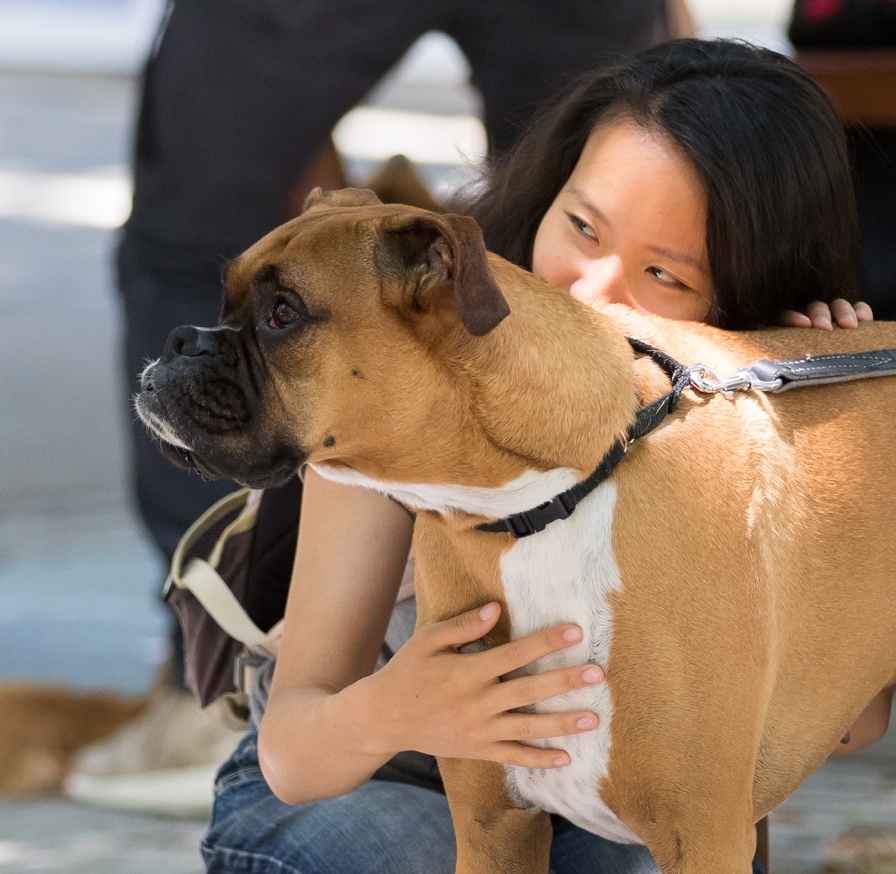 Therapy 
Fluffies
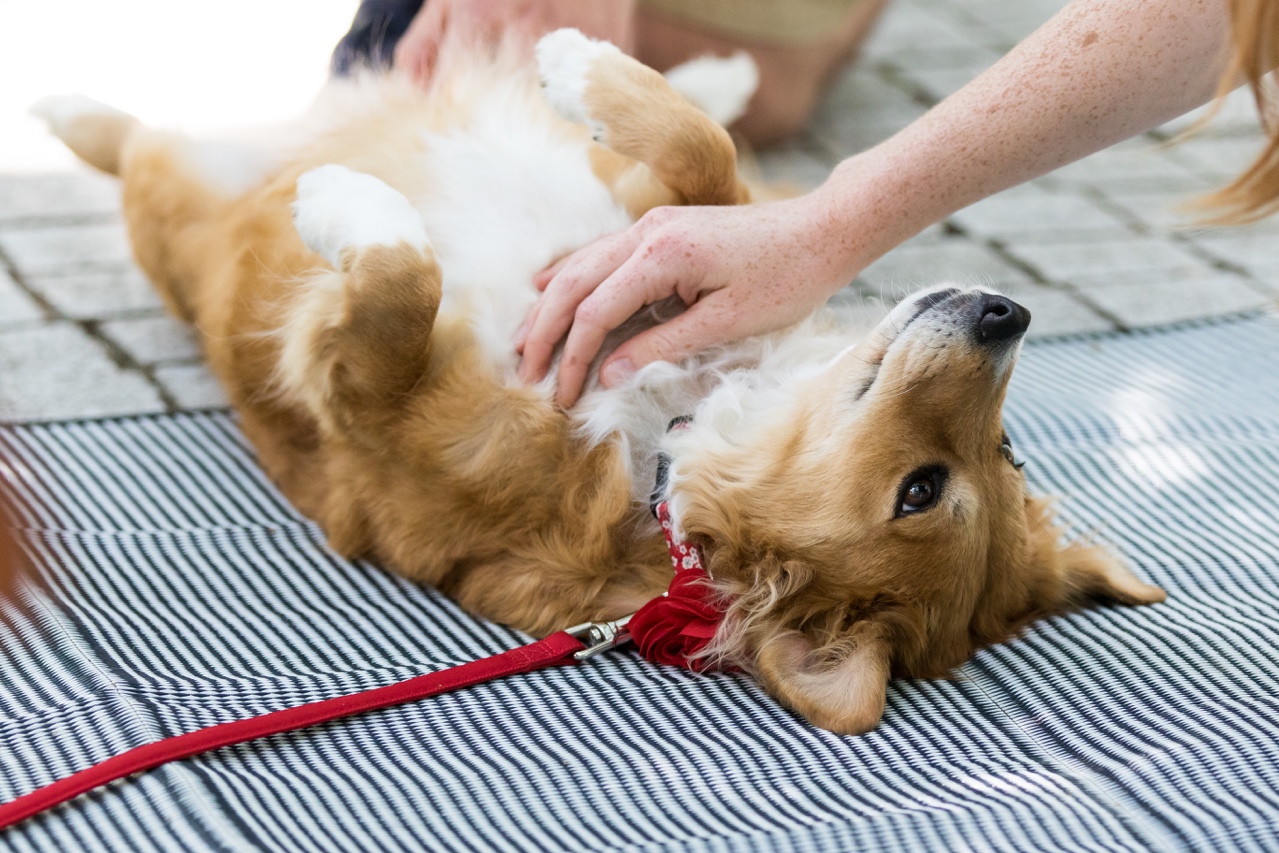 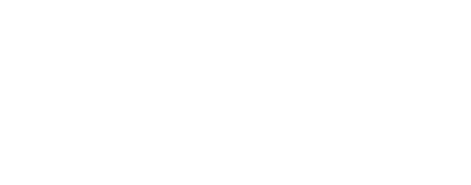 [Speaker Notes: My favorite campaign that they put on is Therapy Fluffies. Each quarter around mid-terms, HEP brings together a group of therapy dogs ranging from tiny little lap dogs to a great big St. Bernard, and thousands of students get to enjoy their company. It was held in the courtyard of the Shields Library this year, but has been out on the quad and at the Memorial Union in prior years. Keep an eye out for where and when this year’s events will take place.]
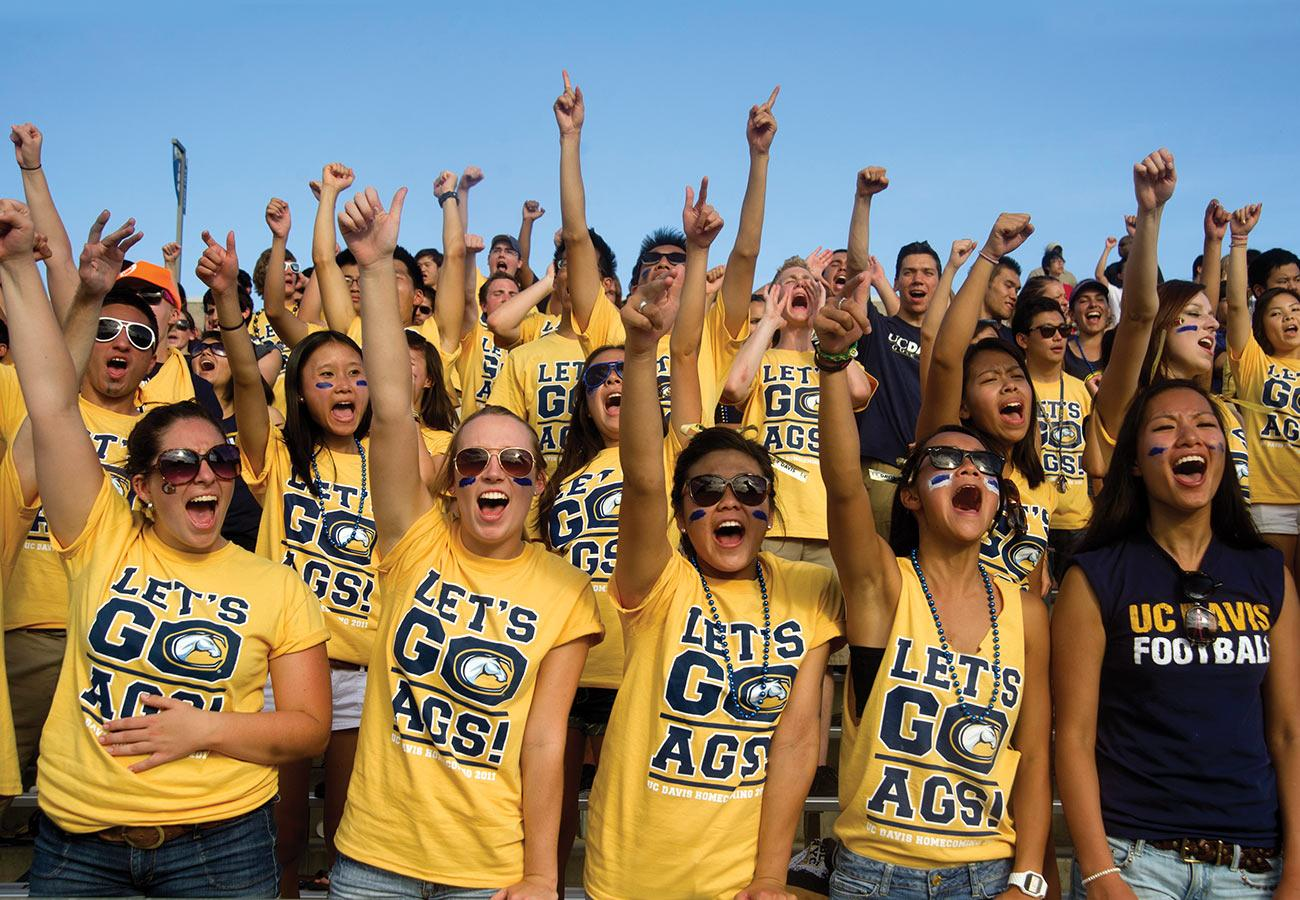 38,369
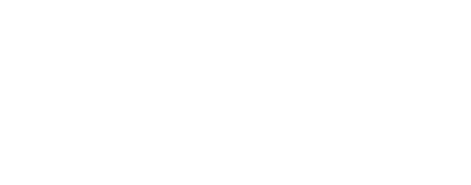 [Speaker Notes: This is the most important slide I’m going to show you today. This number represents every single registered UC Davis student. Every single one of them, and this includes all of you, can receive services at Student Health and Counseling Services. It doesn’t matter what insurance you have. 
If you remember nothing else, remember this. Thank you all for your time, and welcome to UC Davis!]